IAM COMPACT training material on concepts and tools
Introduction to OnSSET
Camilo Ramirez, Division of Energy Systems of KTH Royal Institute of Technology, Sweden
www.iam-compact.eu
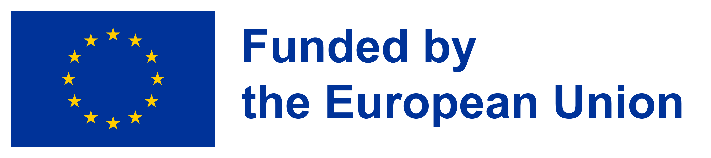 This work is licensed under CC BY 4.0
[Speaker Notes: In this lecture we will briefly introduce the Open Source Spatial Electrification Tool (OnSSET) and some electrification modelling concepts before diving into the hands-on exercise where we will get to develope a country model case.]
Introduction to OnSSET
The Open-Source Spatial Electrification Tool (OnSSET)
Implemented in Python and QGIS
Country specific electrification analysis (National–subnational level)
Spatial resolution that can vary as per input data and needs 
Customized inputs according to country specific characteristics
Social indicators (e.g., population growth, urbanization level, different demand patterns)
Technical factors (e.g., T&D losses for national grid, alternative technologies available)
Cost elements (e.g., Investment cost, O&M , Fuel cost)
Energy Access targets
[Speaker Notes: The Open Source Spatial Electrification Tool (OnSSET) draws on the geospatial dimension to develop electrification investment scenarios for every settlement in a country or region. It calculates the lowest cost scenario for universal access to electricity. OnSSET considers grid extension, mini-grids, and stand-alone technologies. It was first developed focusing on SDG7, namely to create universal energy access by 2030. Today it can also be customized to look at different timelines and different access rate targets. 

As the name suggests, OnSSET is an open source model, which means anyone can access it through our GitHub repository (where repository is a directory or storage space online where your projects can live). And in order to run an analysis using OnSSET, you also need two other open source tools. The first tool is Python, which is a programming language that's needed to run the OnSSET code itself. And the second one is Q.G.I.S, which is a geospatial information system. This is software that is used to collect and process the geospatial data that is needed as input to the OnSSET code. It should be noted that you don’t have to be a programmer to use the OnSSET tool – it is only about having Python available on your computer. Also, the Q.G.I.S process could be replaced using other G I S software, such as Arc G.I.S or GeoPandas. 

This tool is suited for national analysis, where every settlement is modelled individually. However, this tool does not provide a solution down to every single household. Instead, it provides the overall solution for every single settlement. Finally, the model can be customized to reflect the different contexts that might apply to different countries. There are around 15 geospatial datasets and 150 other input variables that can easily be updated for the specific country or region you're studying. This includes population and population growth, information on urbanization trends, the expected demand for electricity and target access rates, the costs of different technology options, and other technical factors such as loss of transmission and distribution (or T&D) networks. We will cover all of these aspects during the course of this training.]
Introduction to OnSSET
Geospatial electrification models
The different tools have different purposes, strengths, and weaknesses:
Rural vs. National electrification planning
Open-source vs licensed
Varying levels of detail and computational time
Varying number of electricity generation technology options
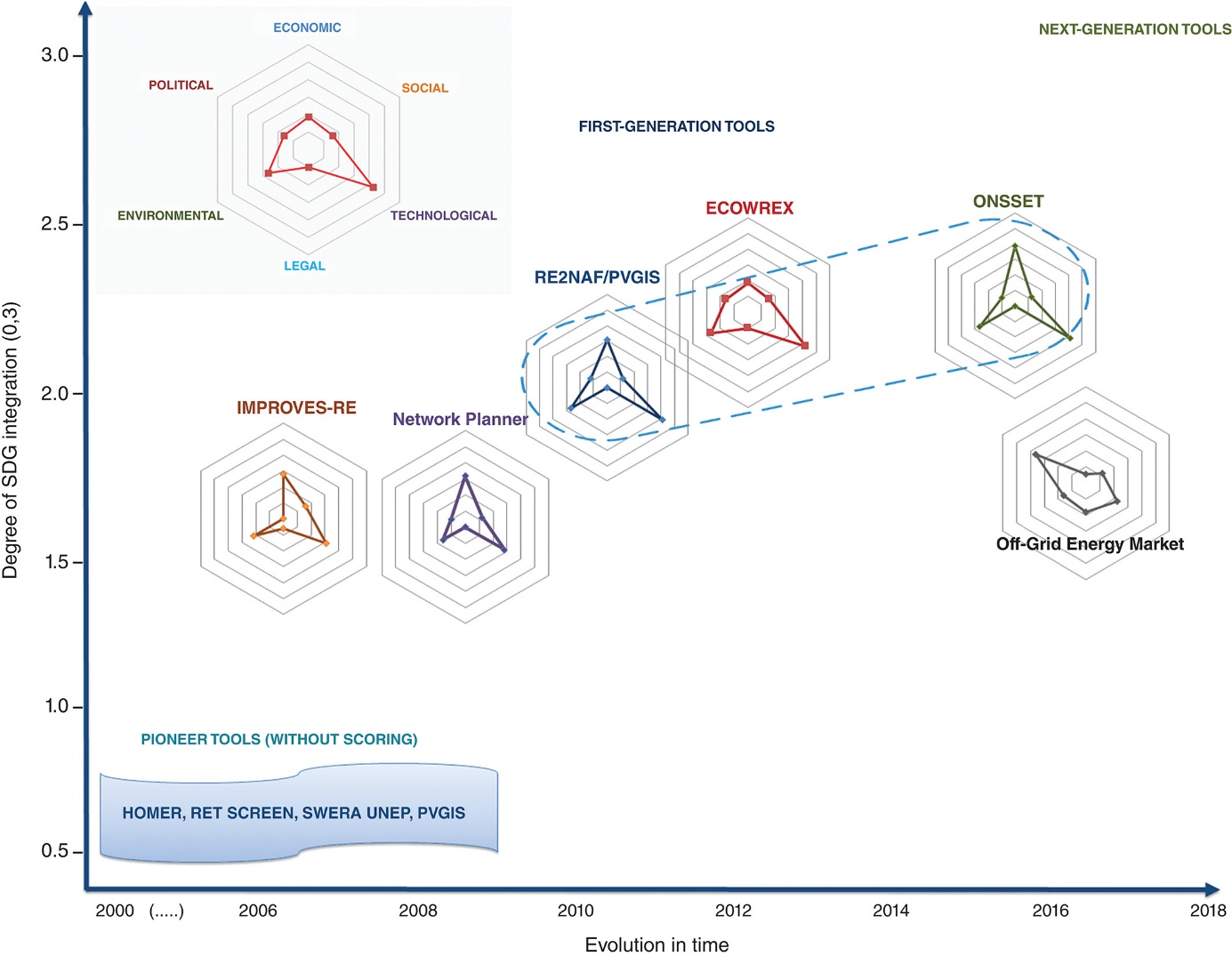 Source: Mentis et al. 2021
Picture source: Moner‐Girona et al., 2018, image, license under  CC-BY 4.0
[Speaker Notes: Since its development in 2015, OnSSET has contributed to research studies, online platforms, and capacity building events. The methodology and the new additions to the tool are peer reviewed and published in scientific journals. OnSSET is open source and free to use and modify to your needs. The tool is also used by researchers in other universities from Canada to Afghanistan to South Africa. The results from the OnSSET tool can also be seen in international reports, such as the International Energy Agency's World Energy Outlook. And we also want to mention that the core focus in our work is also capacity building activities. Together with international partners, we have organized trainings in Italy, Benin, Ethiopia, South Africa, and others places to ensure that the models can be used by energy practitioners in areas where access to electricity needs to be increased. Finally, there are also platforms where anyone can go and explore electrification scenarios for countries around the world without the need to do any modelling work of their own, such as the UNDESA (United Nations Department of Economic and Social Affairs) modelling tools for sustainable development, or the World Bank and ESMAPs (Energy Sector Management Assistance Program) the Global Electrification Platform.

Models that take account of geospatial information on how things vary throughout the region to study how to increase access to electricity are what we call geospatial electrification models. 
In recent years, many models and initiatives have been developed to take into account the geospatial dimension to improve electrification planning as seen in the figure. The different tools has different degrees of SDG integration where OnSSET has a very strong focus on SDG7. As mentioned, there are many aspects to take into consideration in the planning: economical, technological, environmental, and political. The different models and initiatives have different focuses and different strengths and weaknesses. It is important to select a model or a tool that is suited to answer the specific questions that you wish to study or that you need to answer. We will mention some notable differences between the models. First of all, models can have different objectives such as focusing on rural or national electrification. Second, a model can be open source or licensed. Third, you can see varying levels of detail and computational time. Finally, there are different levels of richness of technology choices.]
Introduction to OnSSET
Key messages
The suitability of different technology options (grid-extension, mini-grids, stand-alone technologies) to supply electricity depends on many factors that vary geographically within a country
In recent years, several models have been developed that take into account the geographical dimension to examine technology options for increasing access to electricity: these are so-called geospatial electrification models
Different geo-spatial electrification models are used for different purposes, each with its own strengths and weaknesses
[Speaker Notes: Now to summarize the three key messages of this part of the lecture. First of all, we need to include the geospatial dimension in energy access planning to know where to deploy different technologies, depending on population, resource availability, and distance to infrastructure. Second, to cover this spatial dimension, several different models, tools, and initiatives have been developed in recent years that we call geospatial electrification models. Finally, one must note that each model has its own strengths and weaknesses. They are suited to answer different questions or to inform different kinds of projects. The OnSSET tool is an open source model with low running times and a lower level of detail than some of the others, which has been used in many different applications and training events.]
Introduction to OnSSET
Key datasets used in OnSSET
Identify geospatial energy related data
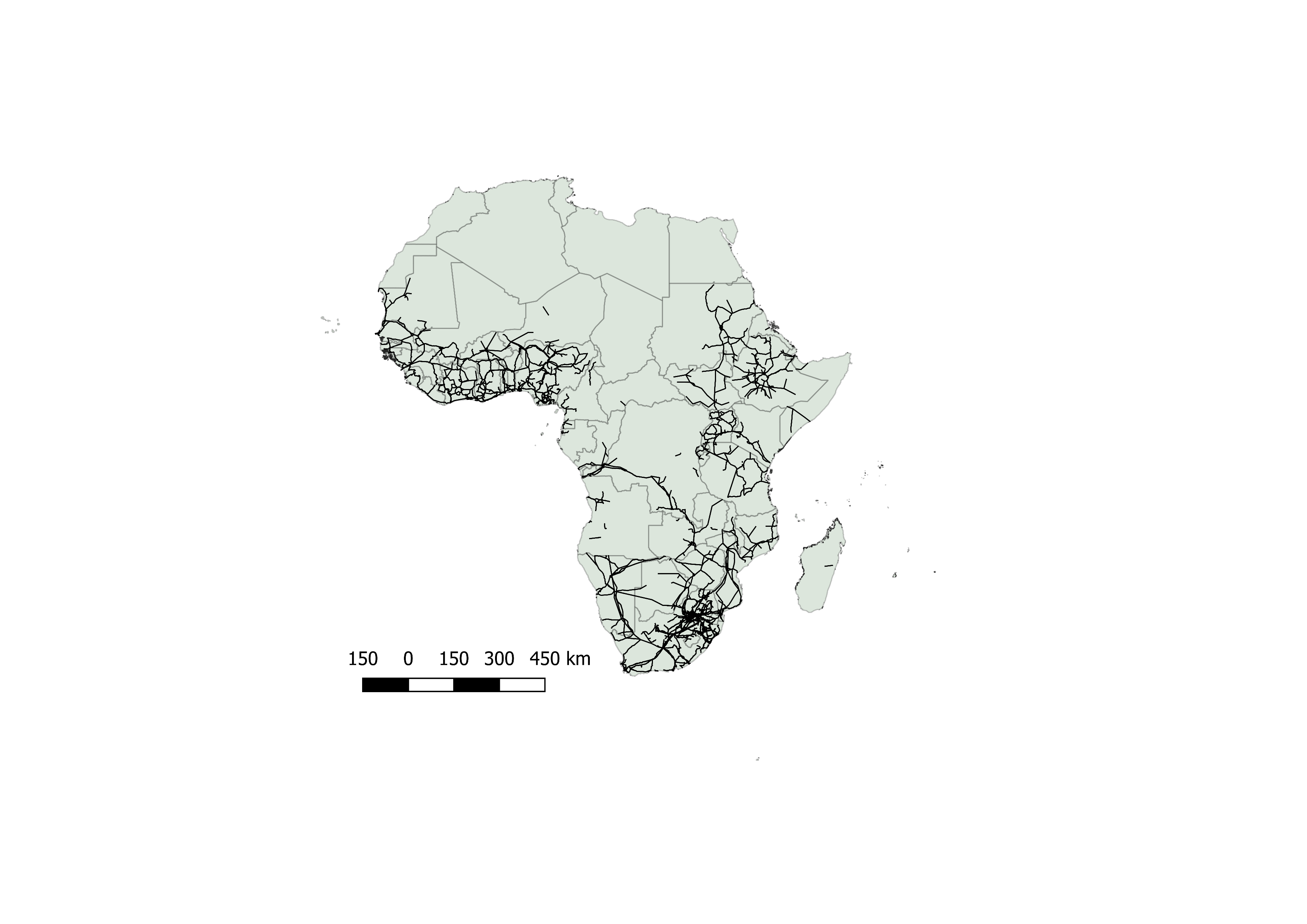 Existing Grid Network
Administrative boundaries
Road network 
Nighttime light 
Power plants
Mines
Existing Grid Network
Current population 
Projected population and Grid Network
Wind power capacity factor
Global Horizontal Irradiance 
Mini and small hydropower potential
Spatial cost of Diesel gensets
Source: Mentis et al. 2021
Picture source: Khavari et al. 2021, image, license under CC-BY 4.0
Korkovelos et al., 2019, Mentis et al. 2017
[Speaker Notes: In this mini-lecture we will look at an example of an electrification analysis, using the OnSSET tool, for all of sub-Saharan Africa. To start with we need to collect all geospatial datasets. First of all, we need to look at the administrative boundaries which delineate the area or the country that we are studying. In this case, we're studying all countries in sub-Saharan Africa. Another important dataset is the road network, which indicates how well connected each settlement is. Nighttime lights show the light that's detectable by a satellite that passes over the globe during nighttime. We can through that assume that there's probably some access to electricity or something that emits this light. We can also look at power plants and mines, the former is the producer of electricity, the latter is a consumer of electricity. Another key dataset is information about where the existing grid network is, which affects the cost of extending to new settlements (as seen in the picture). This dataset is also used to identify the currently electrified settlements.  Of course, we also need to take into account how the population is distributed. And then we also look at the projections of these. How do we expect population to grow in different areas and are there already committed grid network extensions that we should include in our analysis? In the next slide we will discuss the energy resource layers.]
Introduction to OnSSET
Multi-tier framework
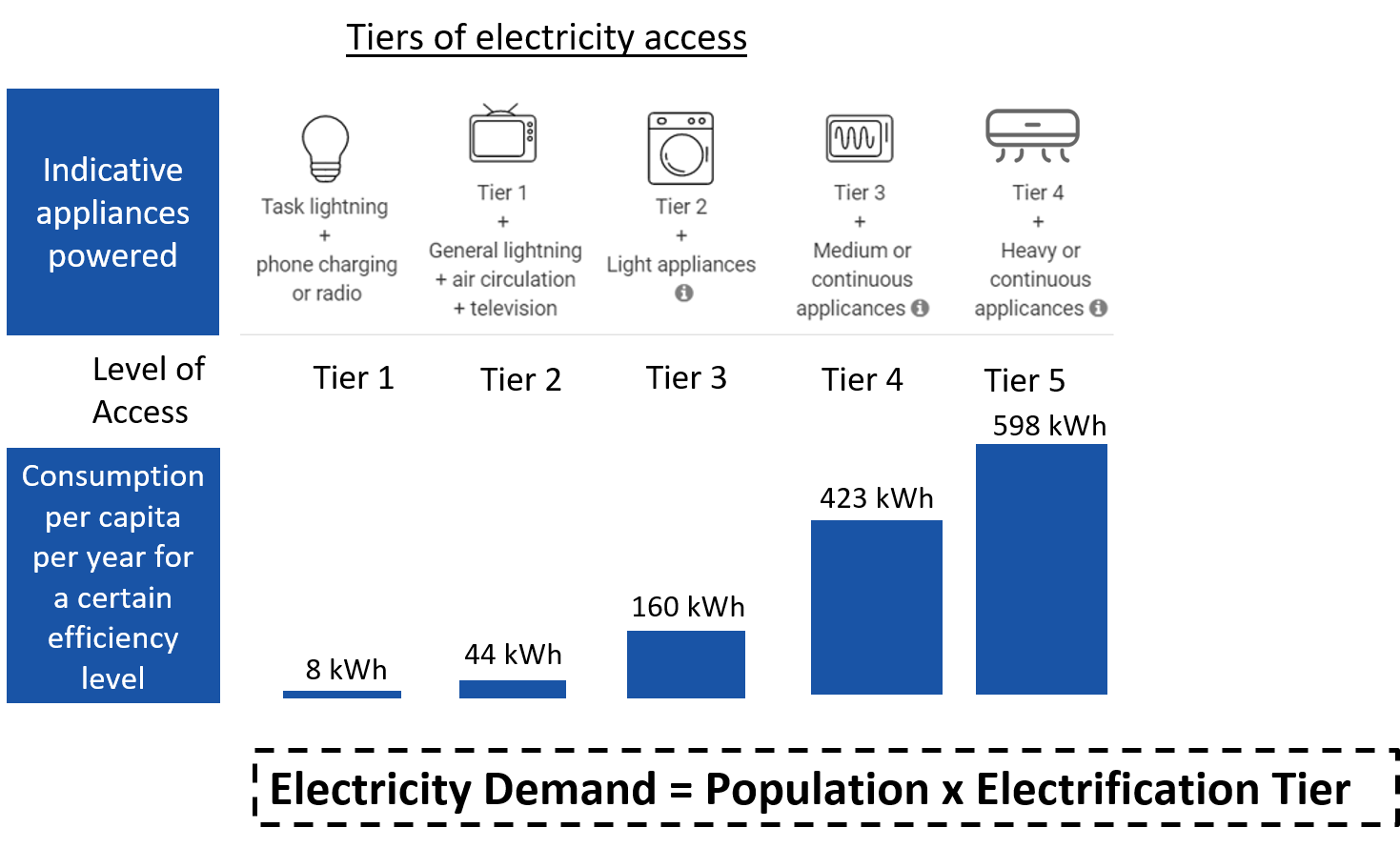 Source: Mentis et al. 2021
Picture source: Khavari et al. 2021, image, license under CC-BY 4.0
ESMAP, 2015; Fuso Nerini et al., 2016
[Speaker Notes: Once you have collected the geospatial data sets, we also need to estimate the future electricity demand. And we do this using the multi-tier framework. The multi-tier framework has five levels of access, and it is not just about having electricity or not having electricity, but also about how much electricity you need. Tier 1 is the lowest level of electricity access. And this is just enough electricity to power a few light bulbs or maybe phone charging or a radio. If we move up to tier 2, we add some other appliances, for example a TV or a fan or other low consumption appliances. Then as we go towards tiers three to four to five there are more electricity services up to refrigerators, air conditioners, and electric cook stoves. And depending on the tier you are aiming for, of course, the electricity requirements differ. To power just a few light bulbs and some phone charging a few kilowatt hours per capita per year is enough. While, if you want to power electricity for cook stoves and air conditioners you might need several hundred kilowatt hour per person per year. In OnSSET we define electricity demand for every single settlement based on the population in the settlement and then multiply this by the electrification tier.]
Introduction to OnSSET
What are the options for electrification?
GRID
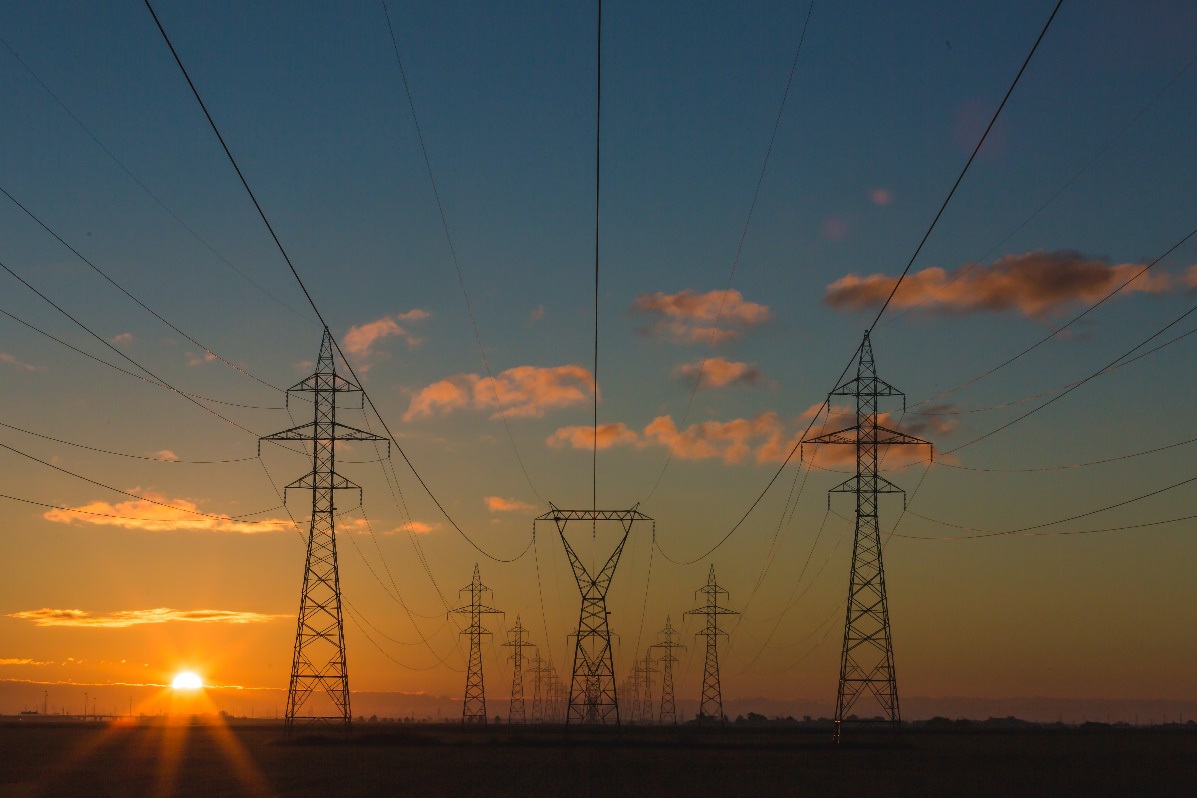 MINI-GRID
STAND-ALONE
TECHNOLOGIES
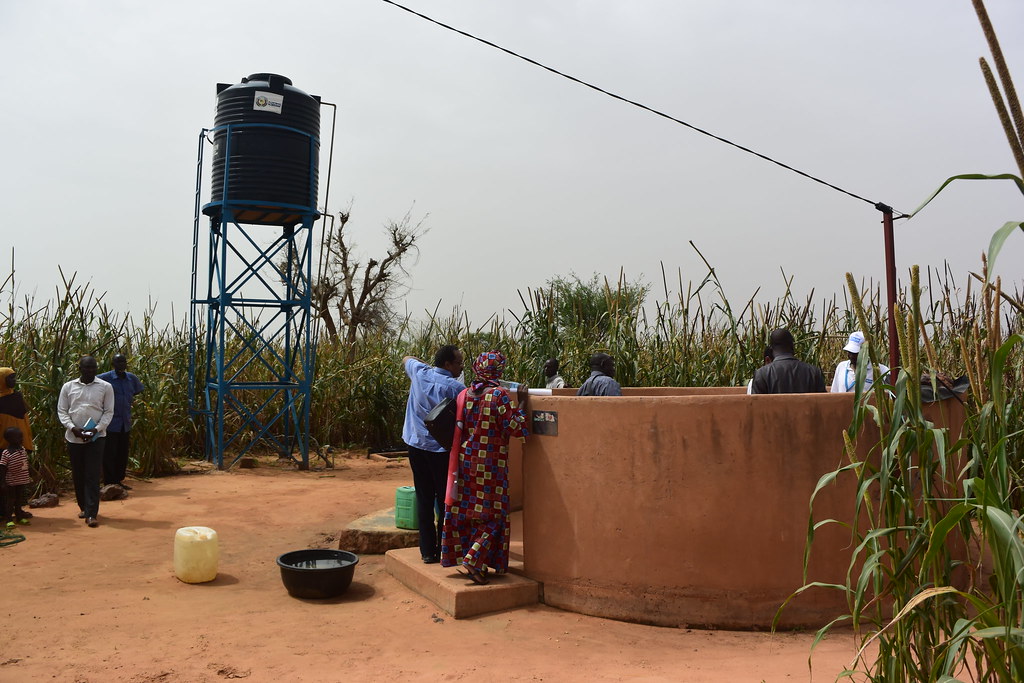 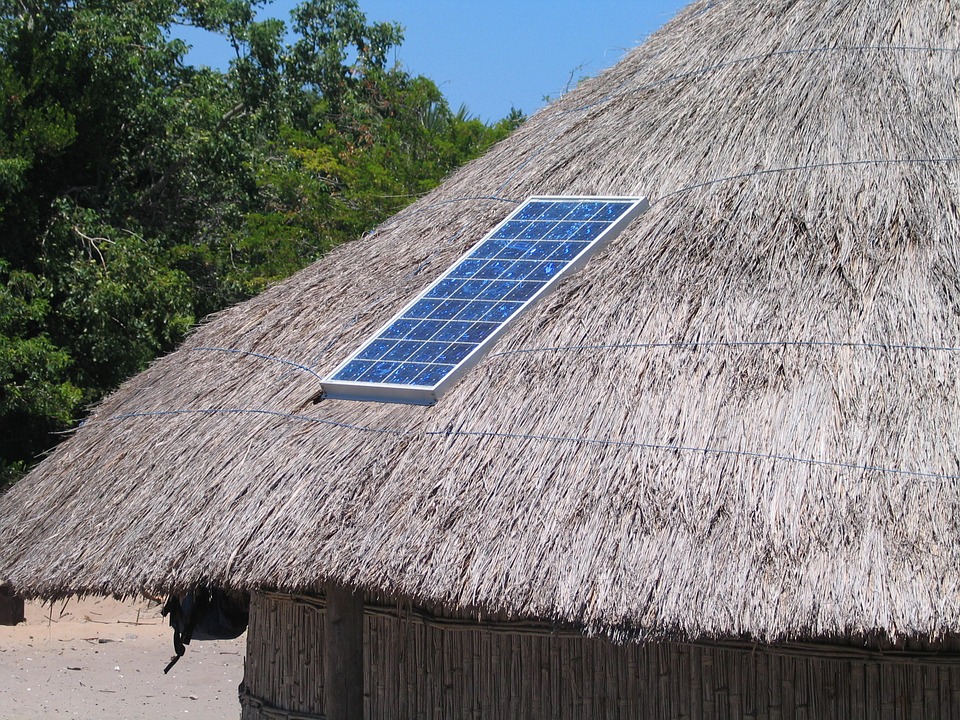 Picture Source: International Renewable Energy Agency (IRENA) CC BY-NC-ND 2.0
Source: Mentis et al. 2021
[Speaker Notes: Now we will look at the electrification options that can supply this demand. If we look at all the off-grid options we have four mini-grid options by default and two stand-alone options in OnSSET. The mini-grid options can be powered by either solar PV, diesel generation, wind, or hydro. Stand-alone options can be powered by solar PV or diesel generation. After collecting all of these datasets we summarize these geospatial datasets in a database. In addition we include economic parameters to choose which is the least-cost electricity supply option among the off-grid technologies.]
Introduction to OnSSET
Running an OnSSET model
Jupyter notebook interface
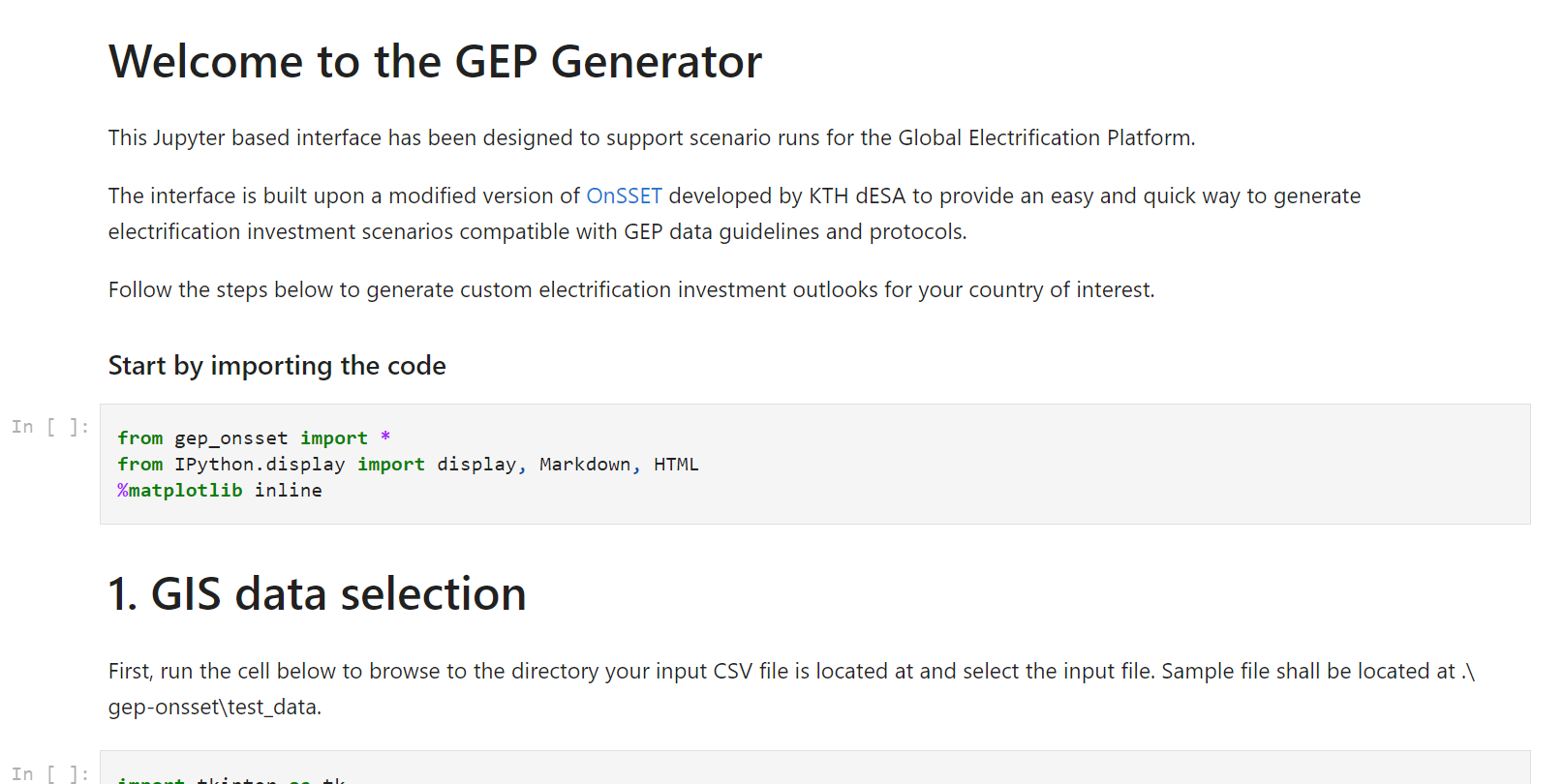 [Speaker Notes: In the next session we will learn how to use the GEP Scenario Generator (OnSSET) tool to run an electrification scenario. This covers the basic operations of the OnSSET Notebook, how to enter input data, and where to find them. In the document you will find all of the relevant data to run OnSSET with Jupyter Notebooks or Google Colab.]
Camilo Ramires 
camilorg@kth.se
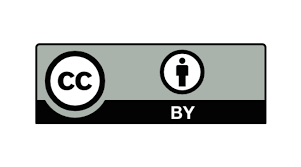 #iam-compact
iam-compact
iam_compact
iam_compact
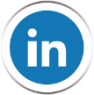 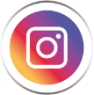 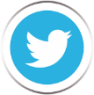 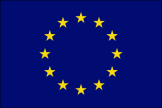 The IAM COMPACT project has received funding from the European Union’s Horizon Europe Research and Innovation Programme under grant agreement No 101056306.